La Llamita Coja
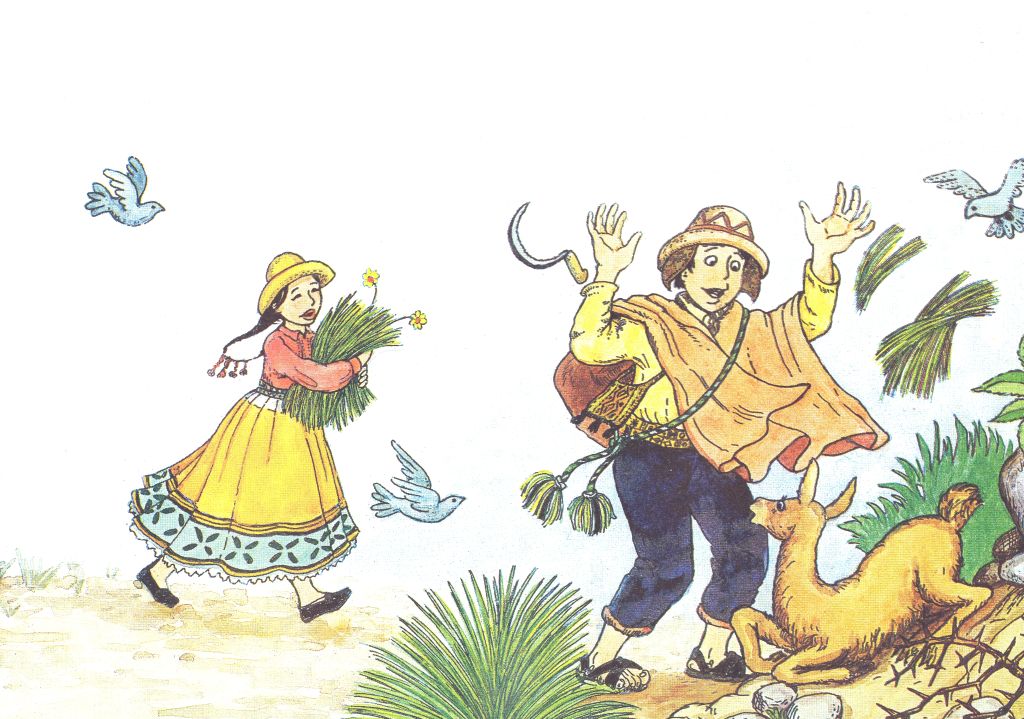 Marcelo y María recogían ichu en el campo.
De repente, encontraron una llamita que no podía caminar.
sigue
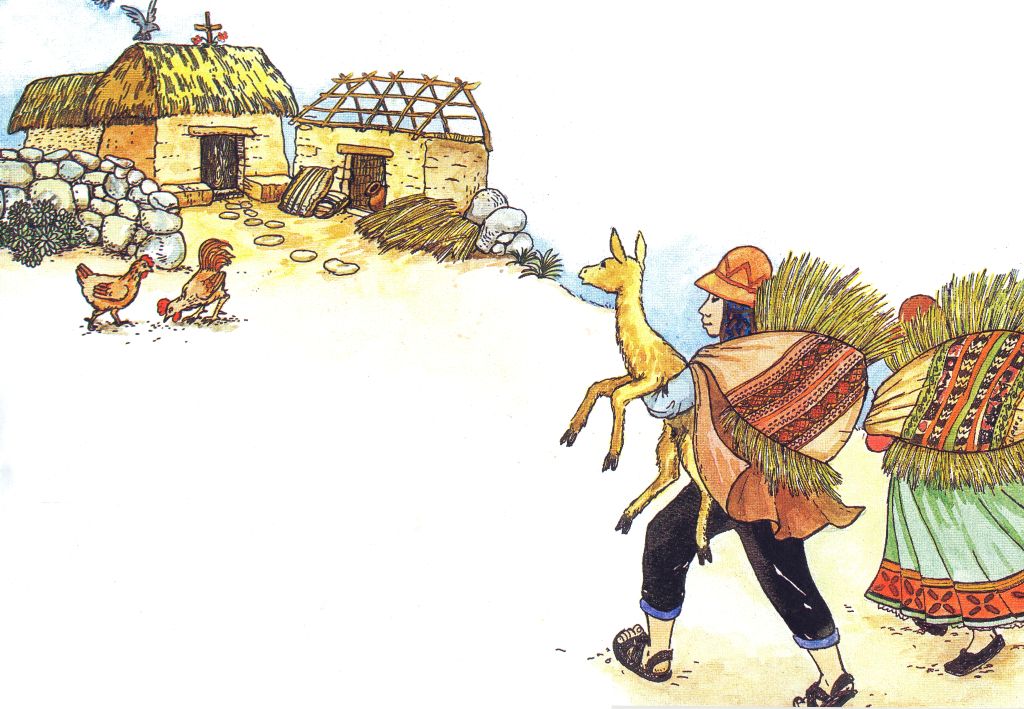 sigue
Marcelo dijo:
-Mira, mujer, una llamita y está coja.
Marcelo cargó a la llamita a
su casa, y ellos curaron su patita enferma.
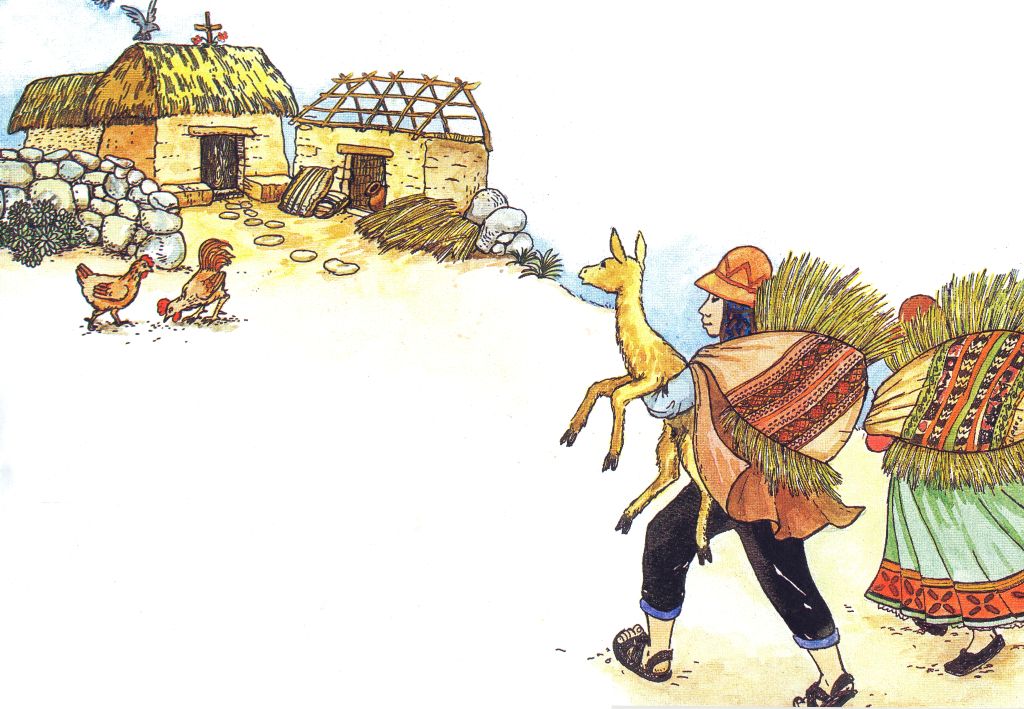 sigue
Cuando la llamita estaba mejor, 
ella les ayudaba a cargar leña para 
cocinar.
Un día Marcelo y María escucharon que la llamita decía: 
						-Por ser buenos conmigo
						y curarme, les doy mi lana;
						sólo tienen que cortarla con
						unas tijeras grandes.
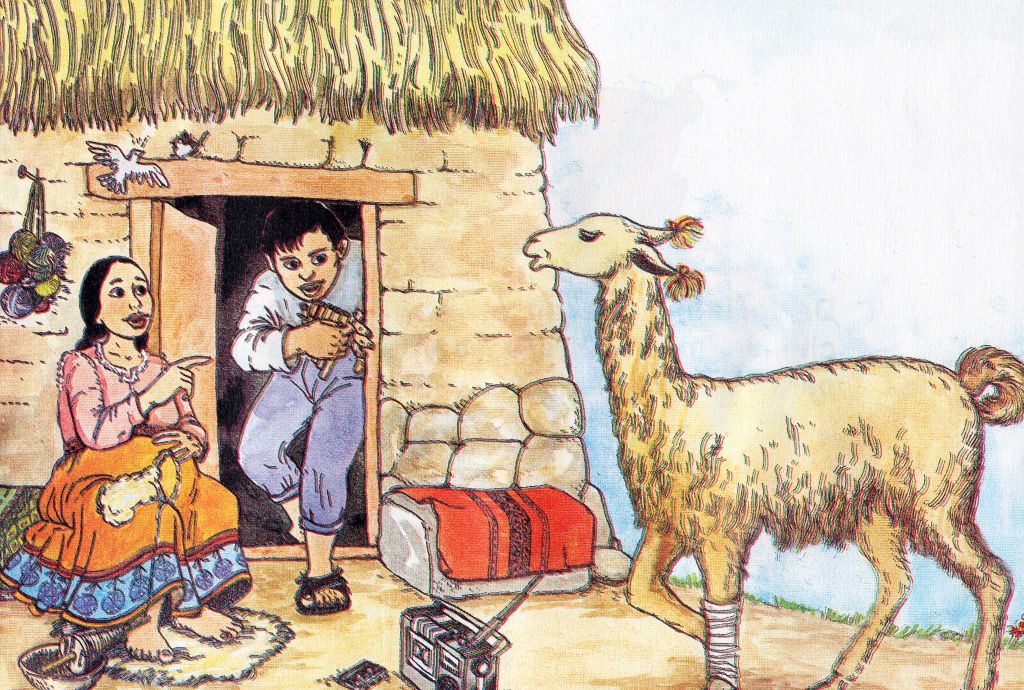 sigue
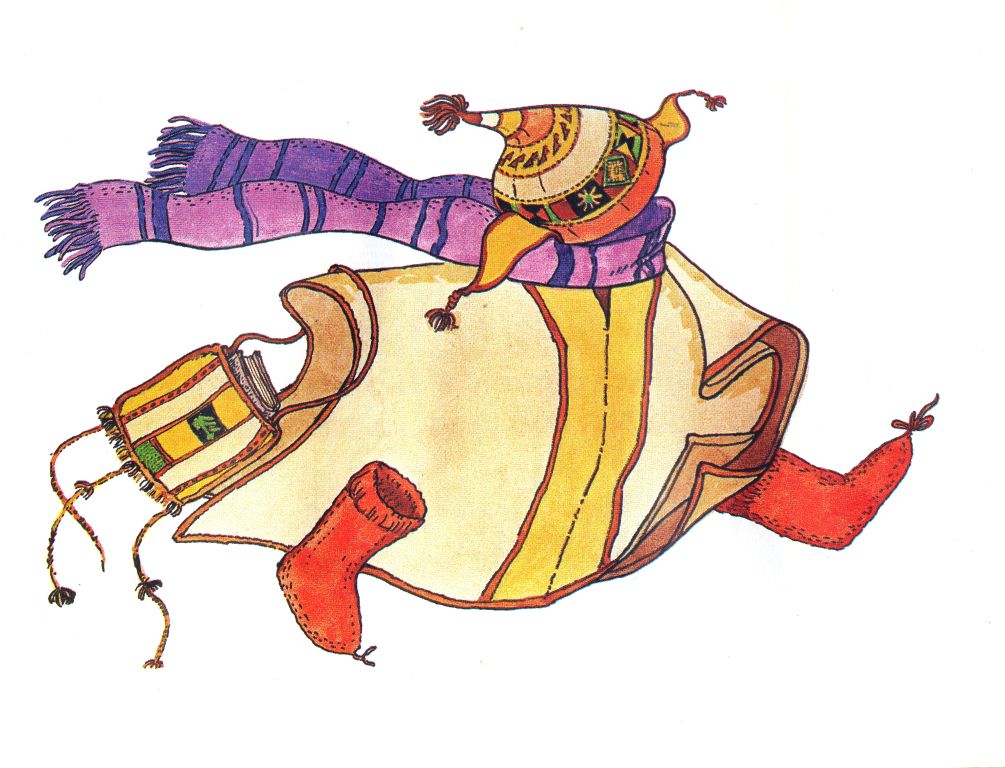 De la lana, Marcelo y María tejieron un poncho, chalina, chullos, 
							medias, frazadas,
							y telas para vender
							en la feria.
sigue
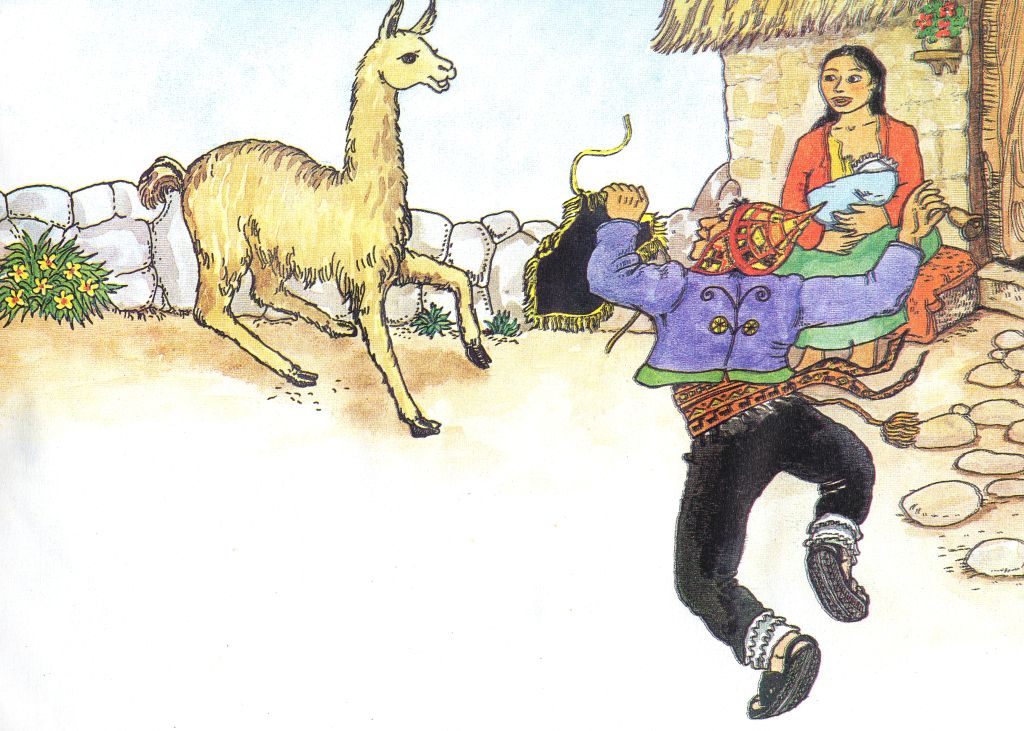 Para agradecerle a la llamita, Marcelo y 
María le hicieron una pechera y le 
compraron una campanita.
sigue
Todos los domingos, Marcelo y María iban a la feria en la ciudad.
La llamita venía con su pechera en forma de escudo peruano muy 
bordado. En las orejas, llevaba cintas de colores.
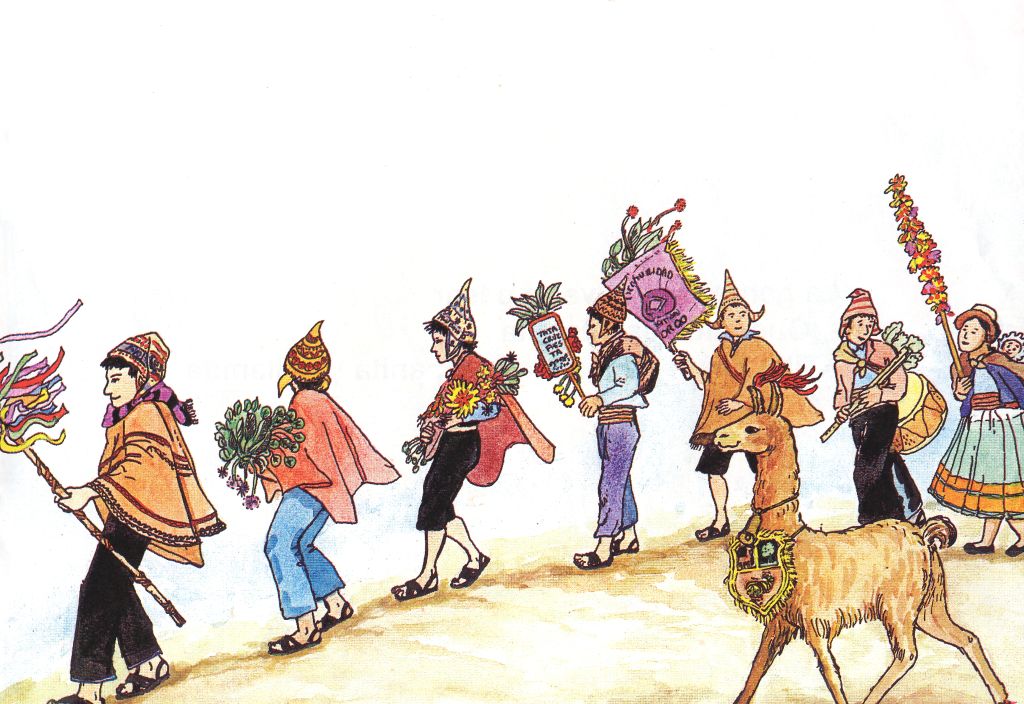 sigue
Al verla pasar, la gente decía, 
-¡Qué linda esa llamita!
-Tilín, tilín -, sonaba la campanita
mientras la llamita caminaba.
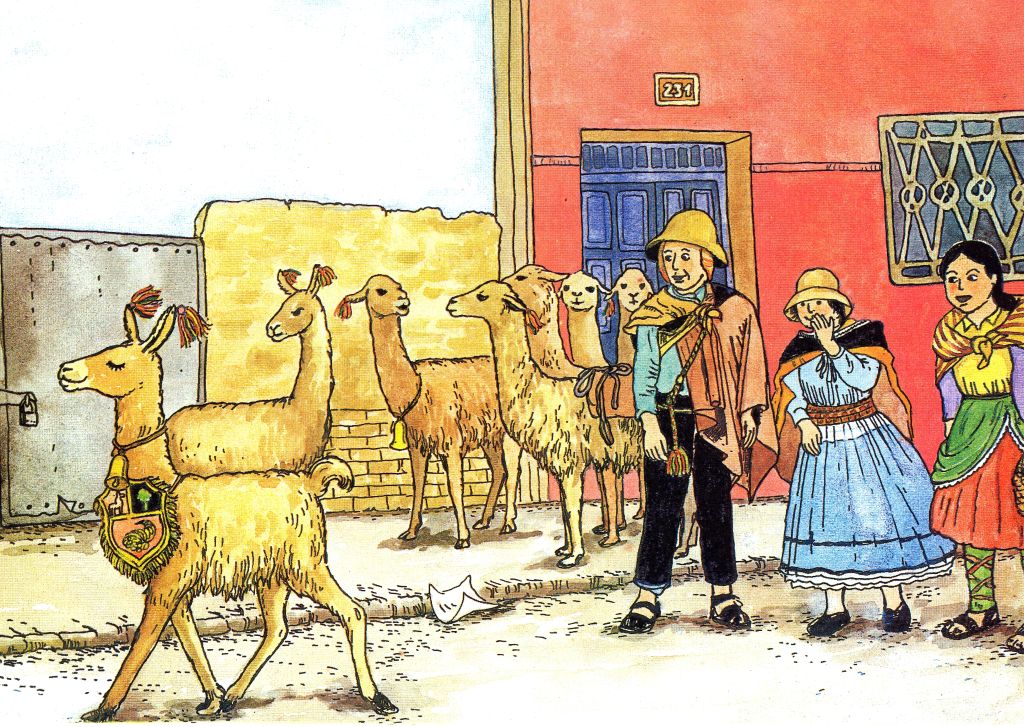 sigue
(1) Quiero leerlo otra vez
(2) examen
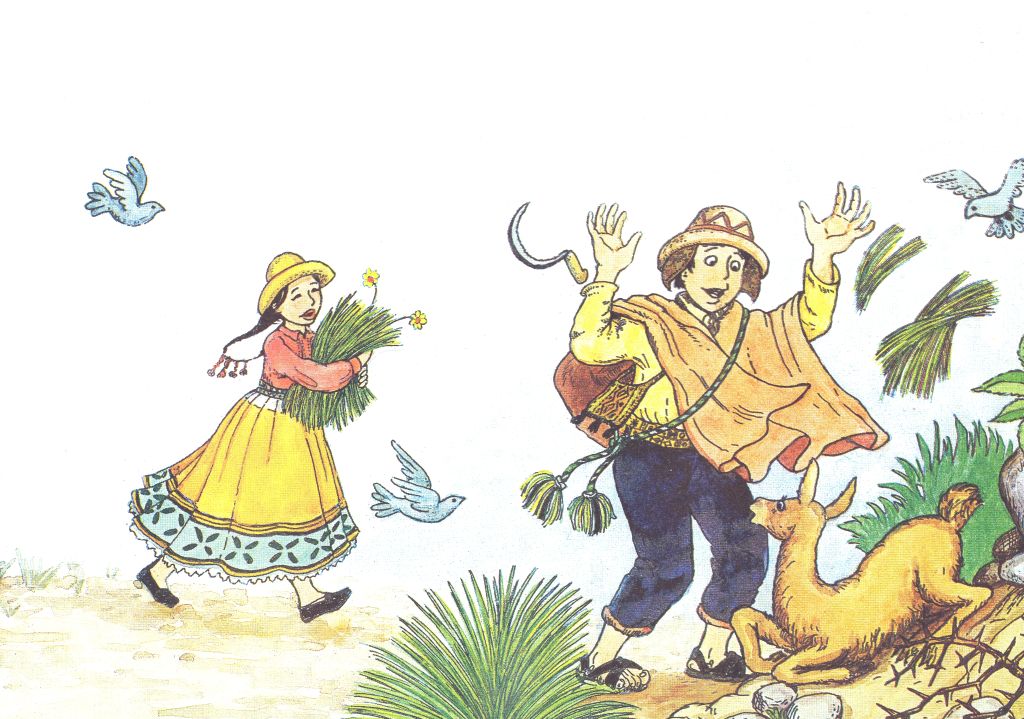 El fin
regresar
María recoge las flores
regresar
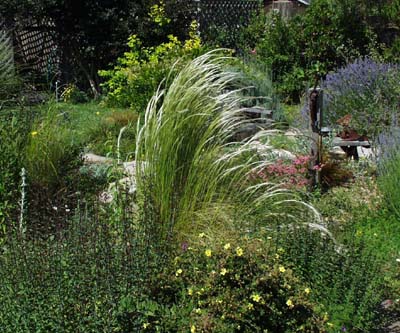 el ichu: Peruvian feather grass for pasture, thatching, and weaving mats
regresar
Una llamita es una llama pequeña
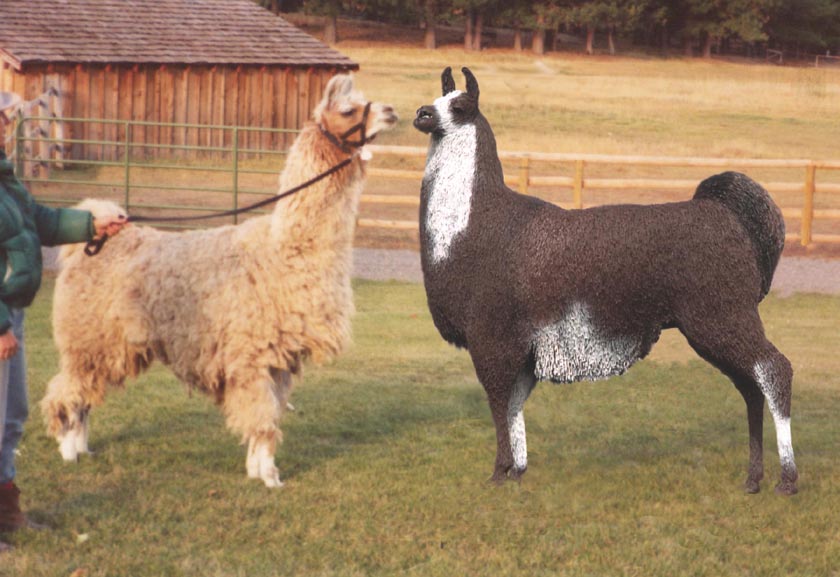 dos llamas:
¡Ay! Me duele
la patita.
Una patita coja
regresa
cargar: Marcelo carga la llamita y el ichu
regresa
curar: El doctor cura a los pacientes enfermos.
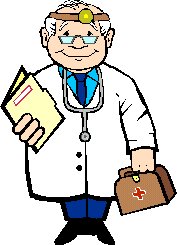 regresa
La patita
regresa
la leña
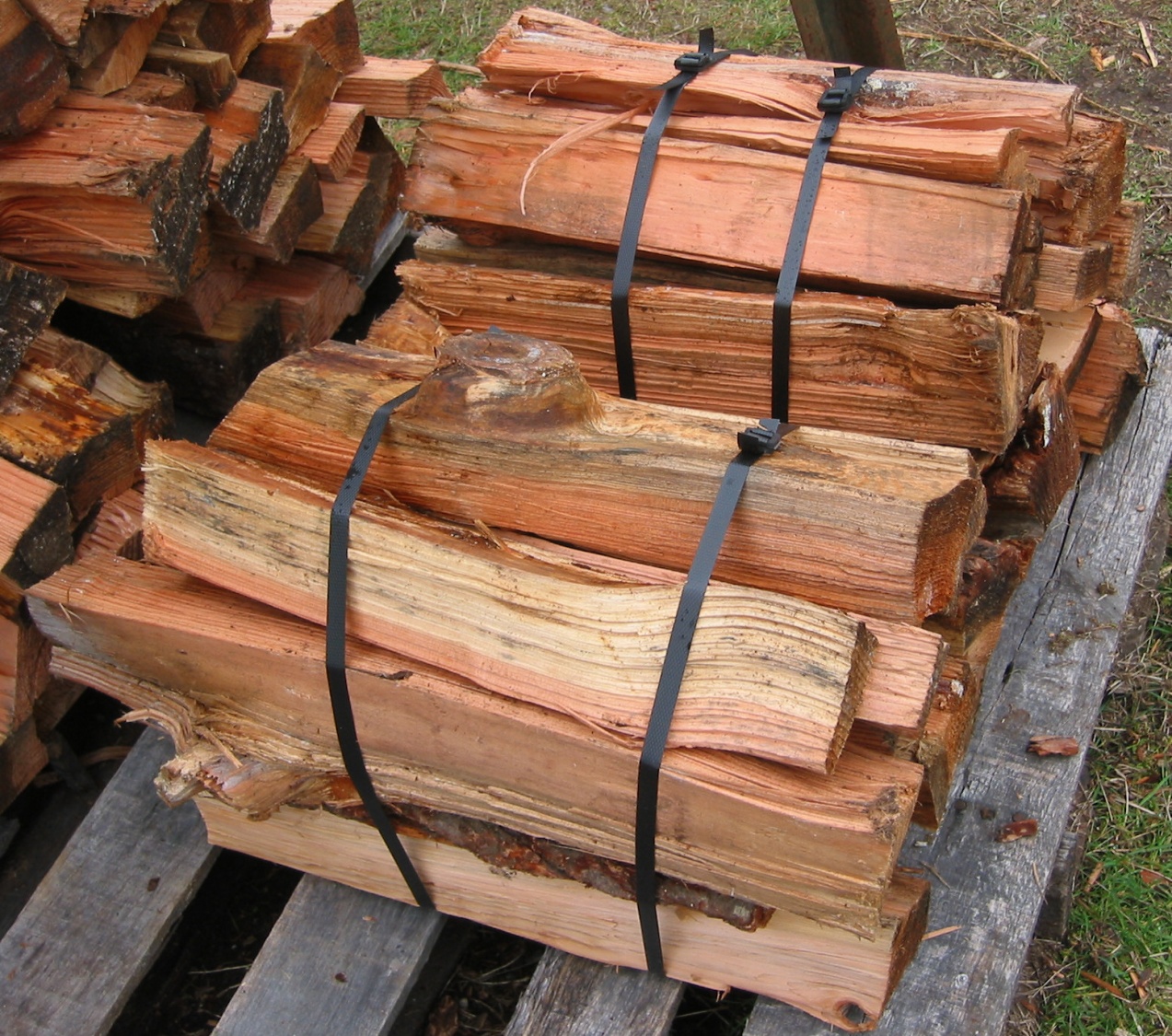 regresar
la lana
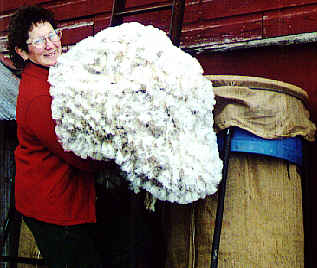 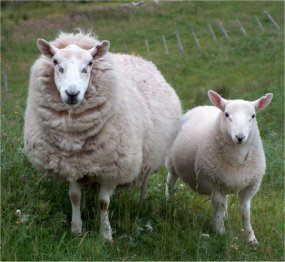 regresar
las tijeras
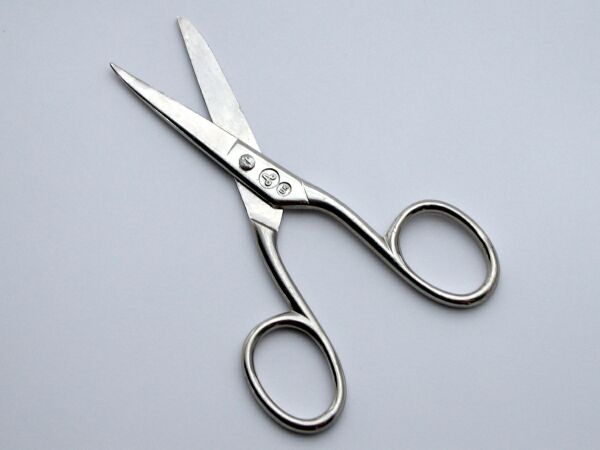 regresar
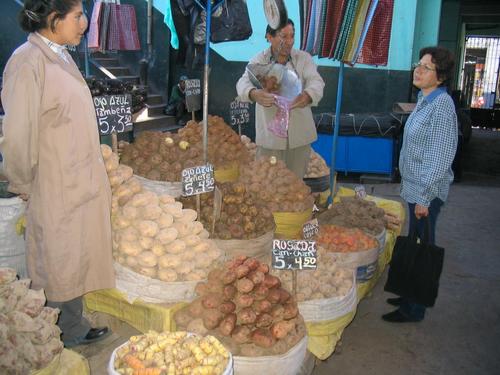 La feria: en el Perú
regresar
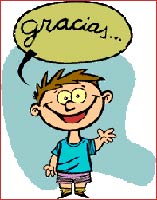 agradecer: decir gracias
regresar
la pechera
regresar
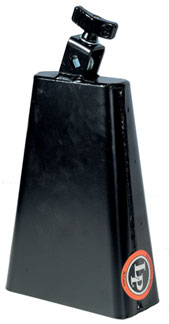 Campana
Campanita:campana pequeña
regresar
IR: to go 

Imperfect tense:
Yo: iba
Tú: ibas
Él: iba
Nosotros: íbamos
Ellos: iban
Nosotros íbamos a la iglesia los domingos
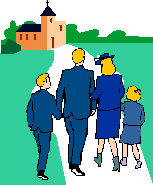 regresar
La ciudad de Quito, Perú
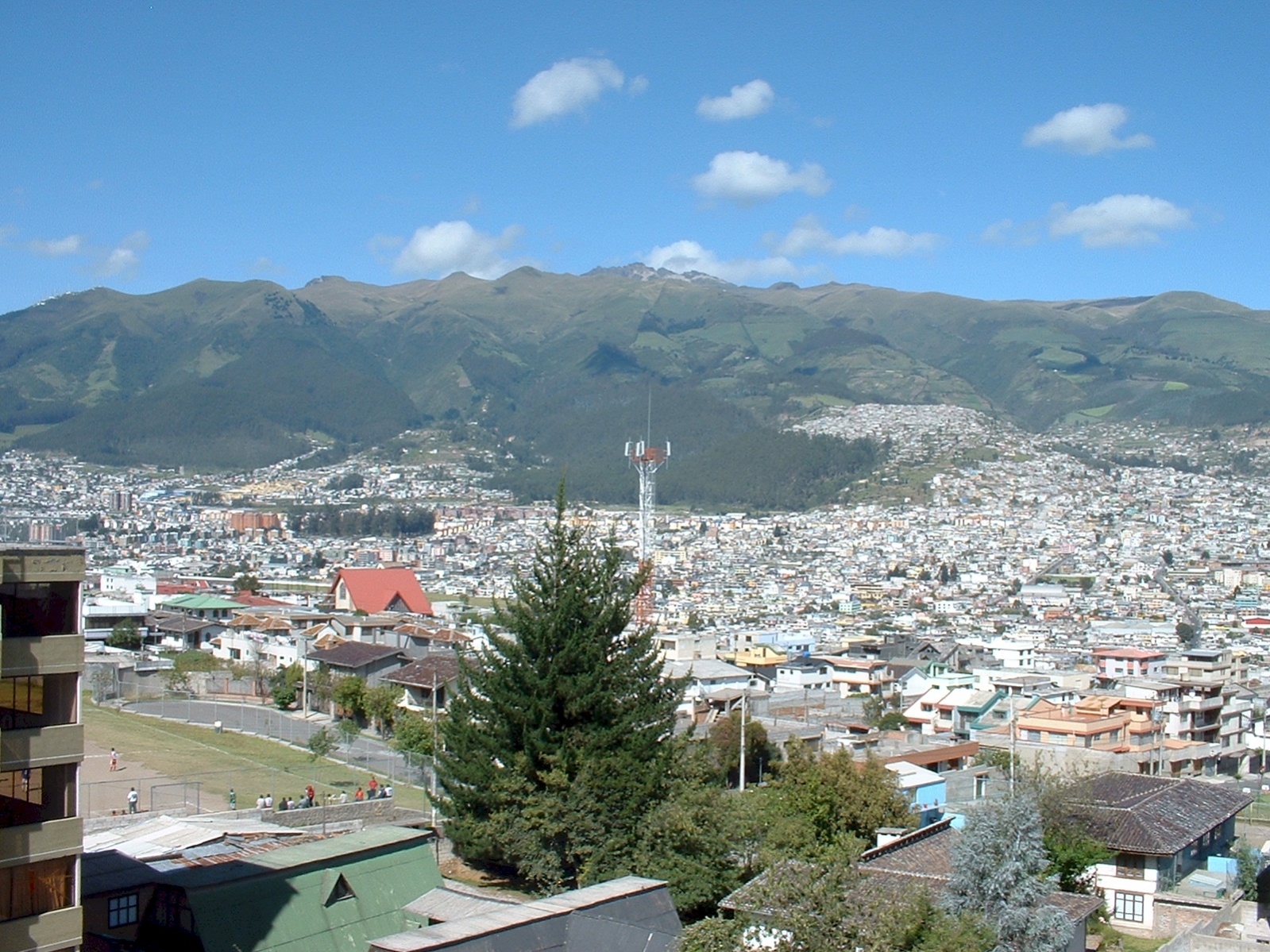 regresar
escudo peruano
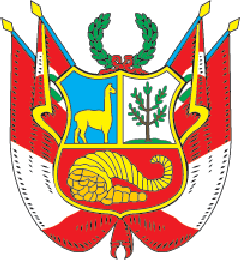 regresar
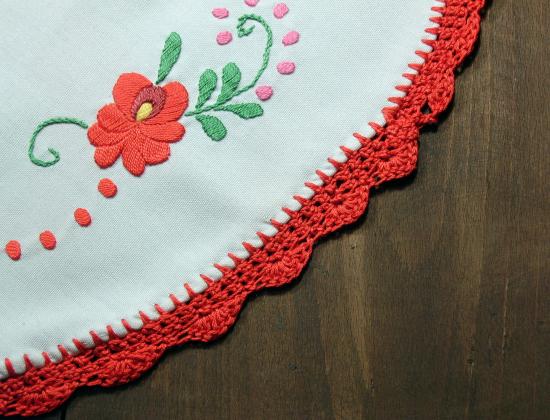 bordado
regresar
Las orejas
regresar
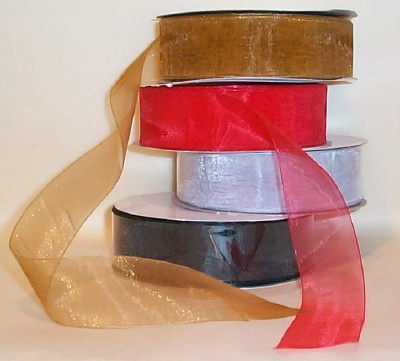 Las cintas
regresar
¿Qué recogían Marcelo y María? (escoge el dibujo correcto)
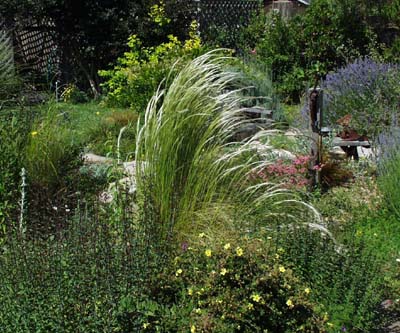 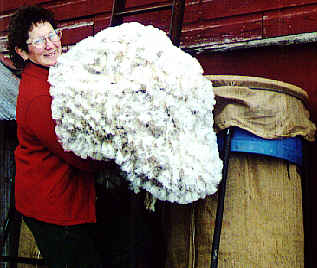 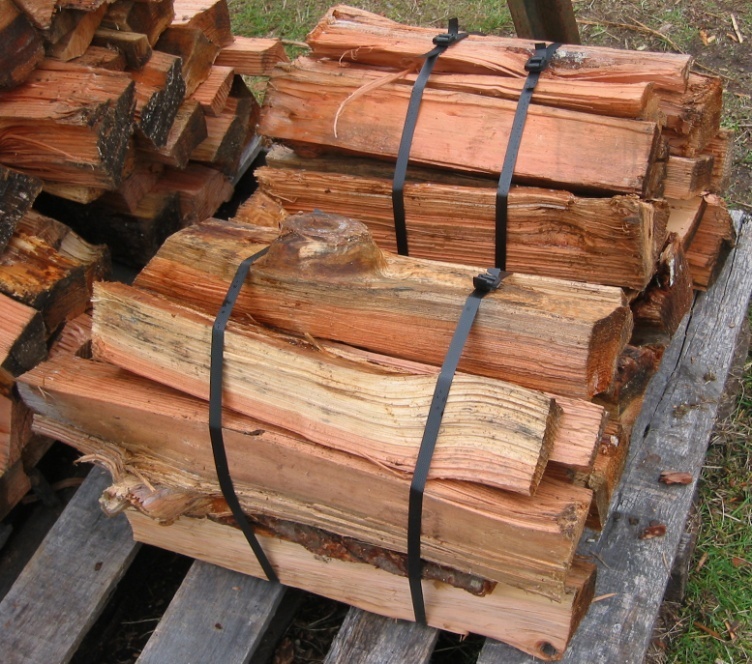 ¡Bravo!
El ichu
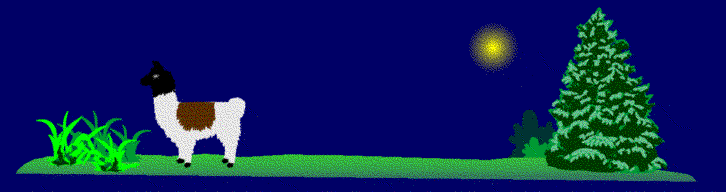 Eres muy inteligente
sigue
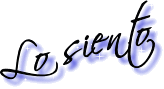 Intenta de nuevo
¿Dónde vivían Marcelo y María?
El Perú
Chile
México
Colombia
¡Bravo!
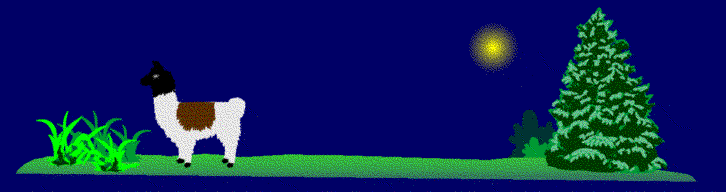 Eres muy inteligente
sigue
¿Qué encontraron Marcelo y María?
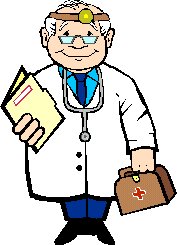 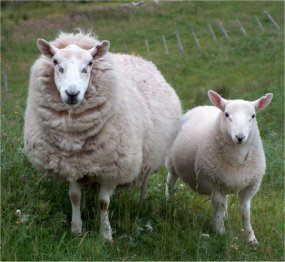 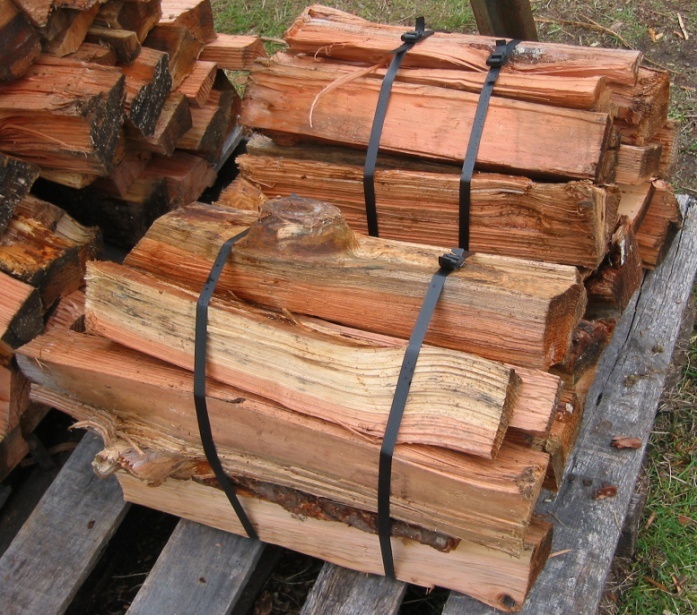 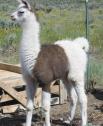 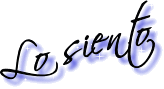 Intenta de nuevo
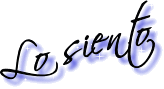 Intenta de nuevo
¡Bravo!
Ellos encontraron una llamita.
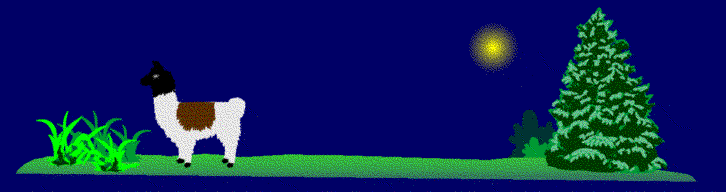 Eres muy inteligente
sigue
¿Cómo era la llamita?
La llamita era verde
La llamita era coja
La llamita no podía 
caminar
La llamita era divertida
¡Bravo!
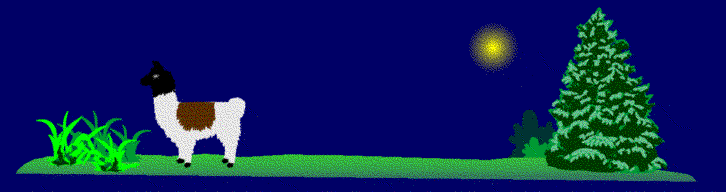 Eres muy inteligente
sigue
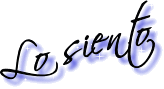 Intenta de nuevo
¿Cómo les ayudaba la llama a Marcelo y María?
La llama cargaba 
leña
 para cocinar
La llama tejía ropa
La llama iba a 
la feria
La llama cantaba
muy bien.
La llama cargaba 
leña
 para cocinar
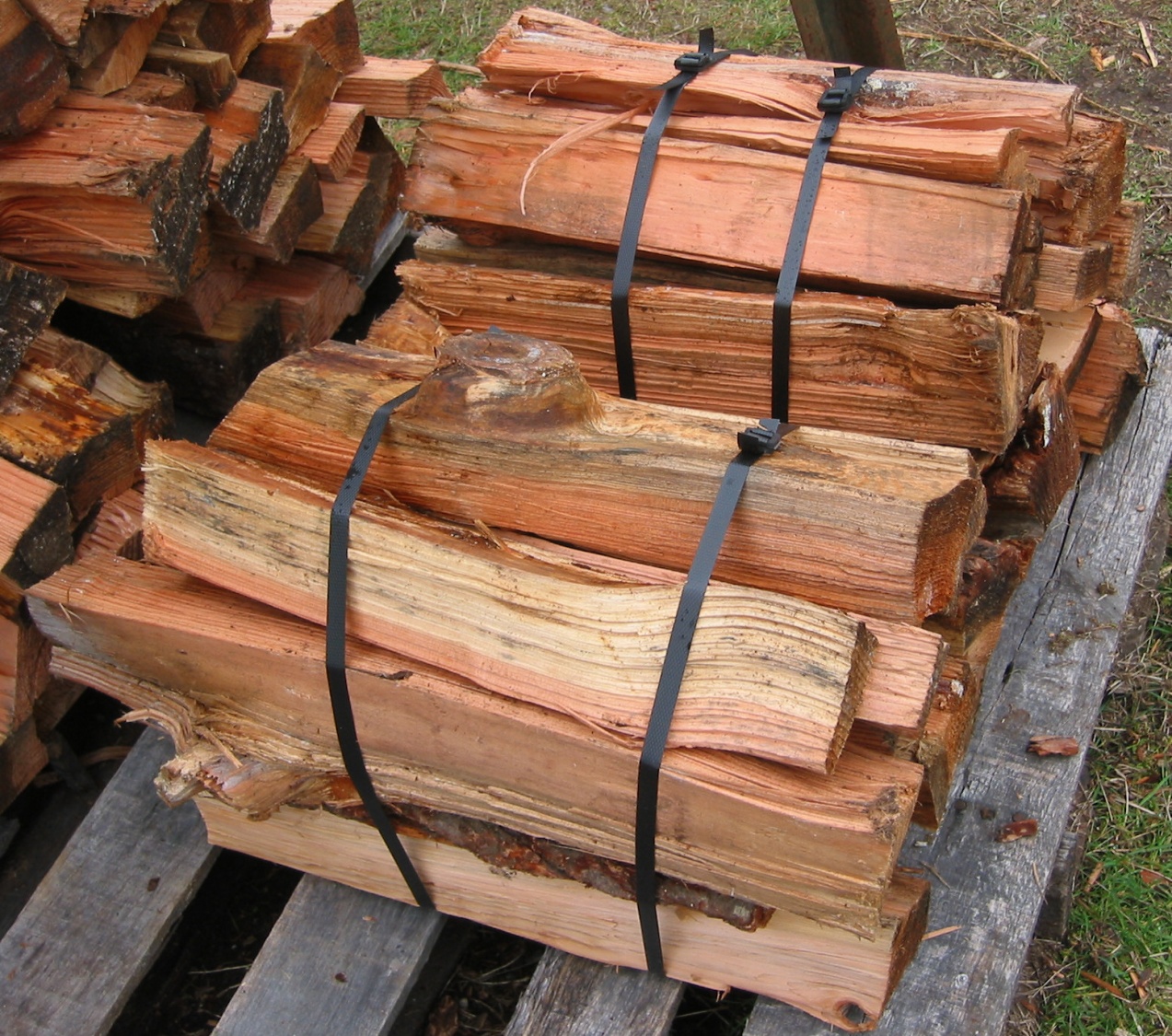 ¡Bravo!
sigue
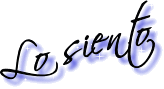 Intenta de nuevo
El fin
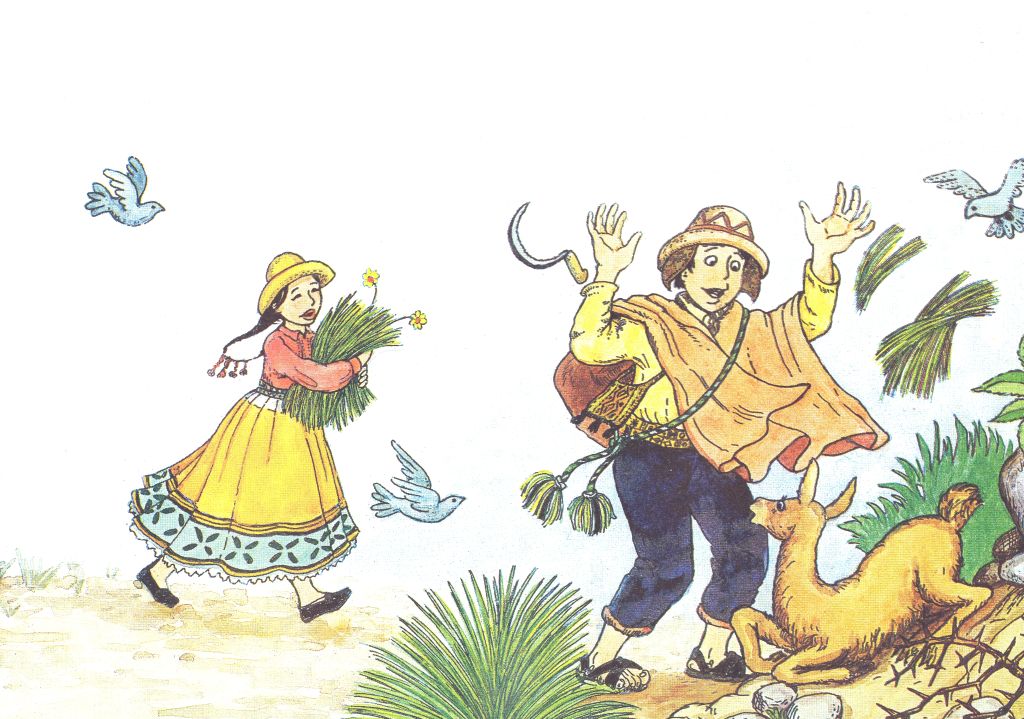 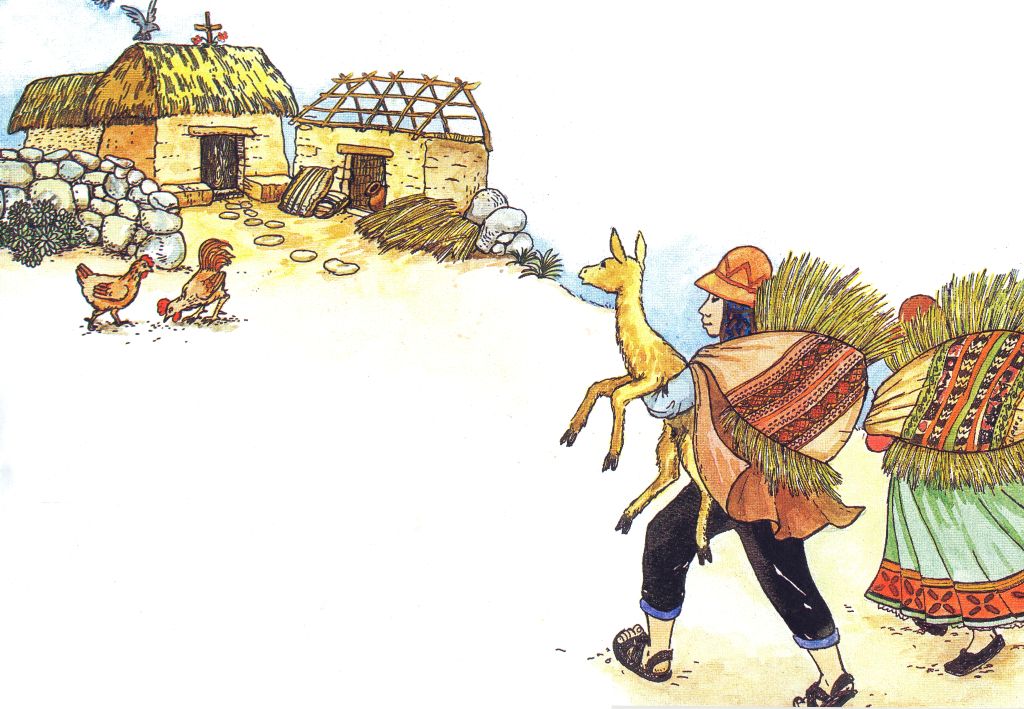 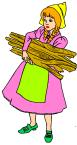 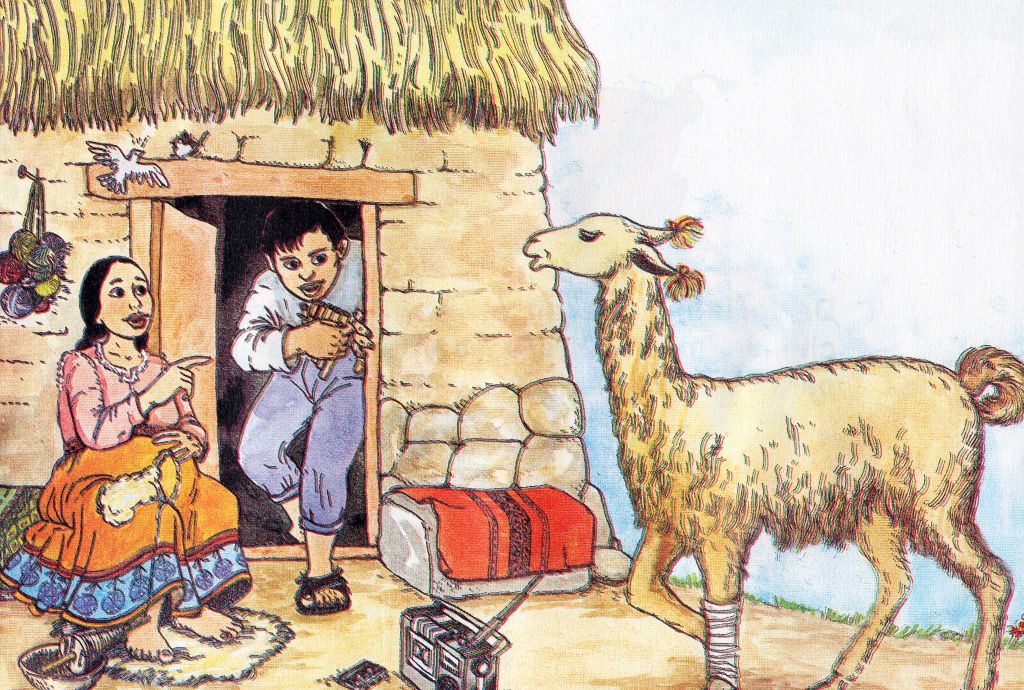 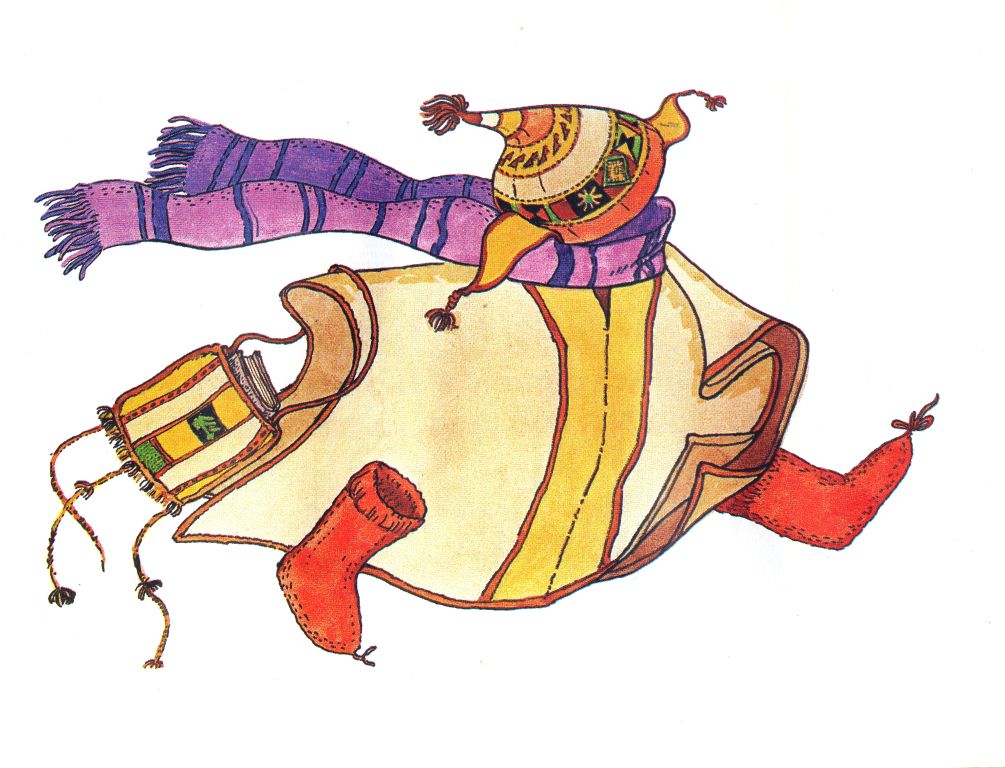 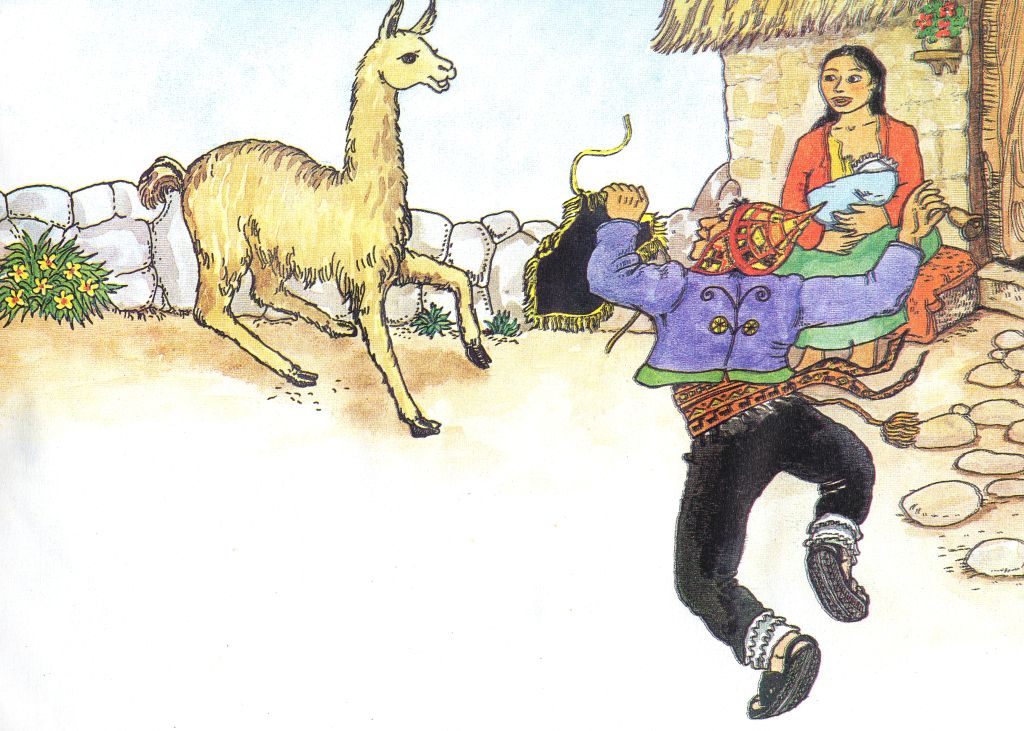 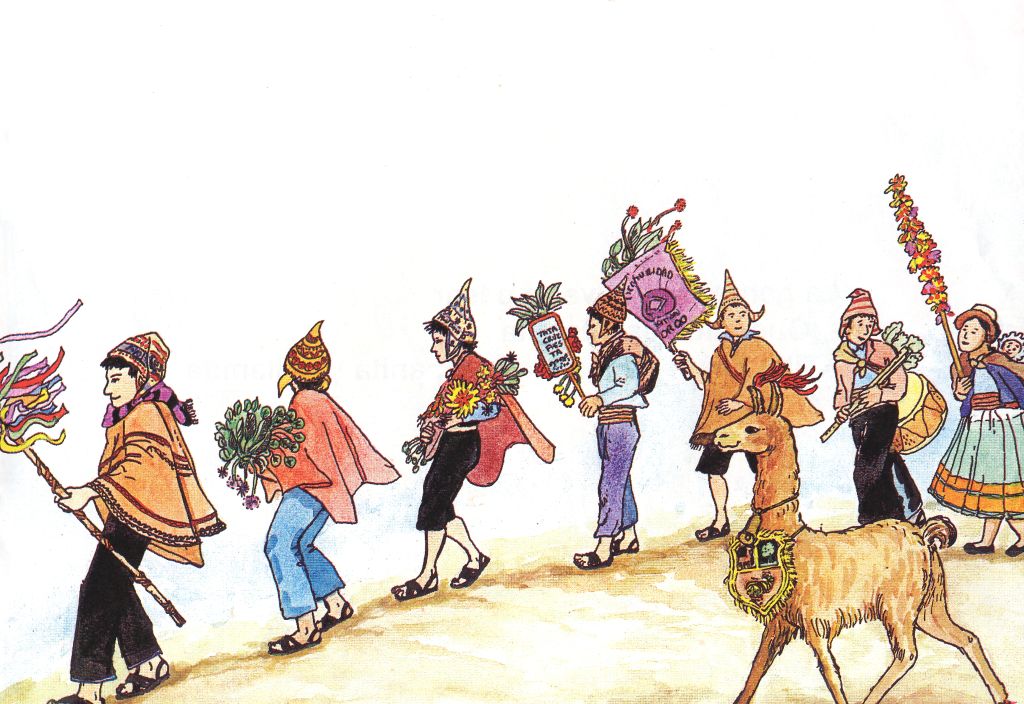 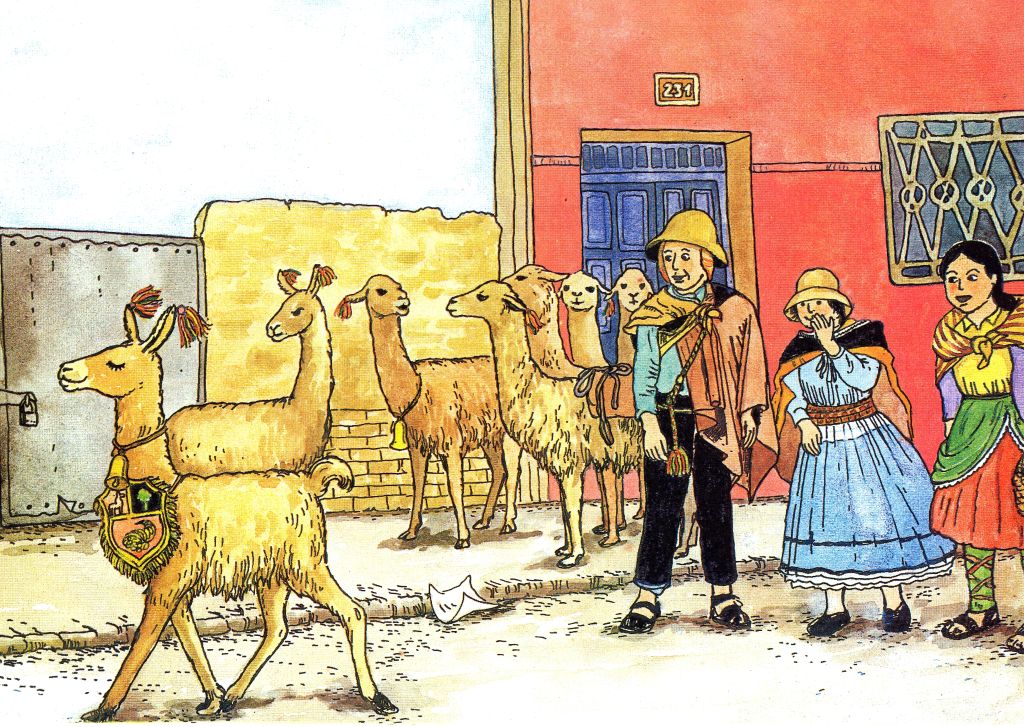